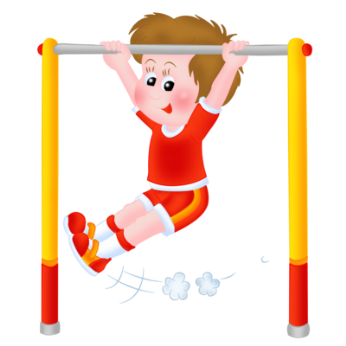 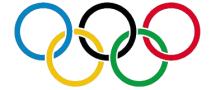 Проектна тему:
«Будь здоров, малыш!» 
   во второй младшей группе «Капельки»




Воспитатель: Востроженко Елена Васильевна..
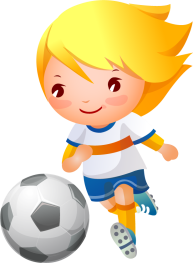 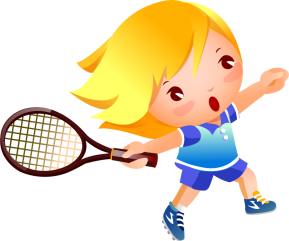 Описание проекта:Продолжительность проекта: краткосрочный (октябрь-ноябрь 2017г.)Тип проекта: познавательно-игровойУчастники проекта: воспитатели, дети первой младшей группы и их родителиВозраст детей: вторая младшая группа . Проблема проекта:уделять особое внимание воспитателей и родителей формированию и укреплению здоровья ребенка, с целью создания вокруг него потребности и привычки здорового образа жизни.
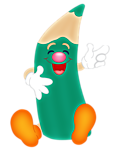 Актуальность: Тема проекта выбрана не случайно, так как проблема сохранения и укрепления здоровья детей была и остается на современном этапе актуальной.Современное состояние общества, экономики, экологии во всем мире неблагоприятно отражается на здоровье людей. Ухудшение здоровья детей дошкольного возраста в России стало не только медицинской, но и серьезной педагогической проблемой, очень часто забота о здоровье детей отходит на второй план по сравнению с такими ценностями, как образование, воспитание, личностное развитие.
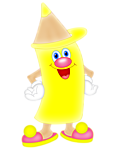 Цель проекта: повышать уровень знаний и обогащать опыт родителей о здоровом образе жизни через взаимоотношение с воспитателями группы
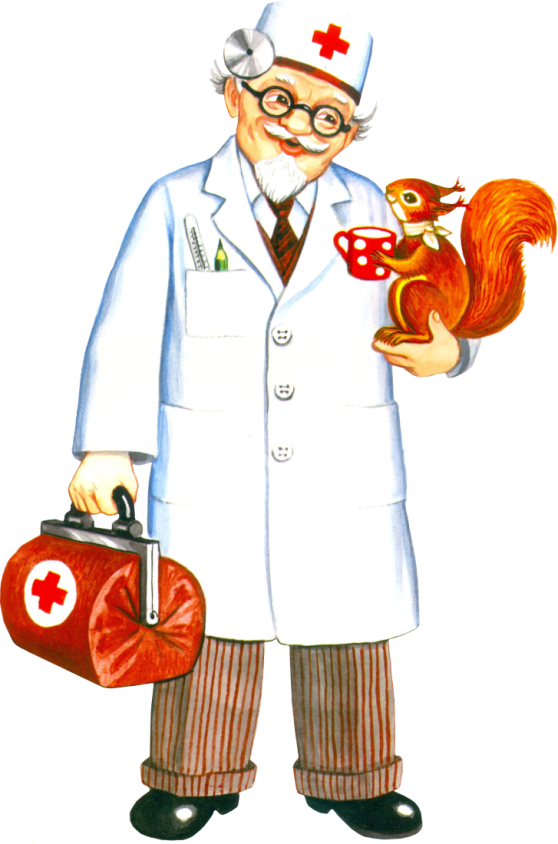 Задачи проекта:-для детей: формировать потребность в соблюдении навыков гигиены; дать представление о ценности здоровья, формировать желание вести здоровый образ жизни; дать представление о полезной и вредной пищи для здоровья человека.-для педагогов: установить партнерские отношения с семьей каждого воспитанника, объединить усилия для развития и воспитания детей в вопросах о здоровом образе жизни;-для родителей: способствовать созданию активной позиции родителей в совместной двигательной деятельности с детьми;
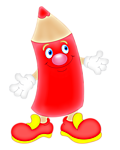 Ожидаемые результаты: • Совершенствование навыков самостоятельности у детей при соблюдении культурно-гигиенических процедур. • Формирование желания и стремления вести здоровый образ жизни. • Дети и родители имеют элементарные представления о ценности здоровья.
Формы и методы проекта:Формы:   • Беседы;   • Занятия;   • Чтение художественной и познавательной литературы;   • Рассматривание фотографий и иллюстраций; • Подвижные и музыкальные игры;   • Гимнастики (утренние, дыхательные, после сна) ;   • Консультации (родителям) .                           Методы:                               • Словесные  •Наглядные                                • Практические • Игровые
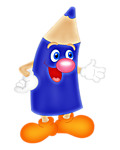 Девиз проекта: «Здоровый образ жизни –  это то, что обеспечивает  здоровье  и доставляет радость».
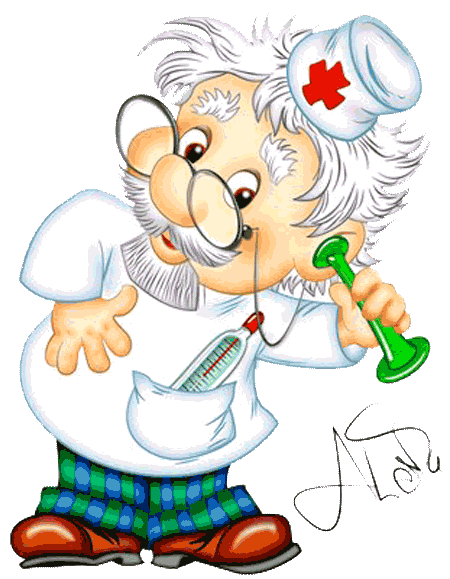 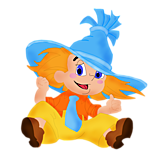 Мы зарядкой заниматьсяНачинаем по утрам.Пусть болезни нас боятся,Пусть они не ходят к нам
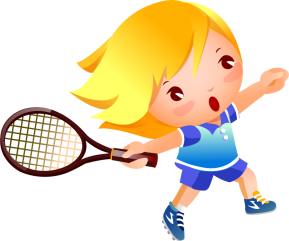 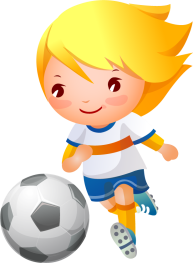 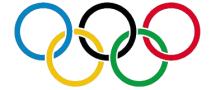 Утренняя гимнастика:
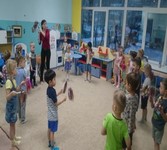 Добрая водичка! Помоги немножко:Вымой у ребяток грязные ладошки!Ты, кусочек мыла, мыль нас, не жалея,Станут наши ручки чище и белее!
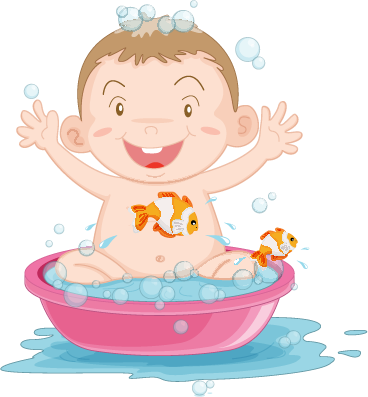 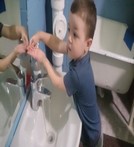 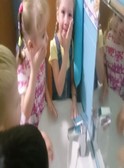 НОД (непосредственная образовательная деятельность) Физкультура
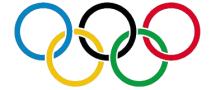 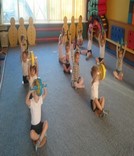 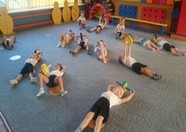 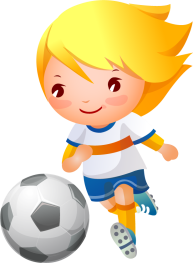 сюжетно   - ролевая игра
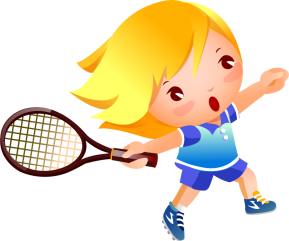 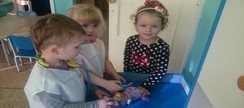 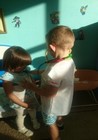 Художественное творчество с детьми
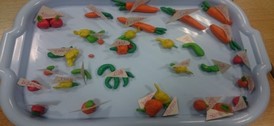 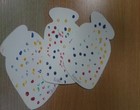 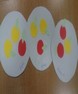 Подвижные  игры
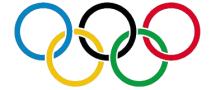 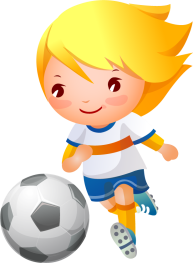 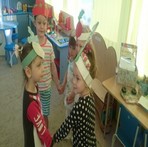 Ходьба по дорожке «Здоровья»
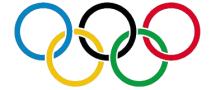 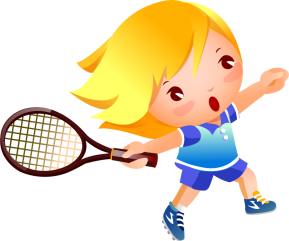 Так шагают ножкиПо прямой дорожке:Топ, топ, еще топ,А потом все вместе −
 стоп!
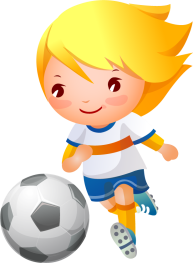 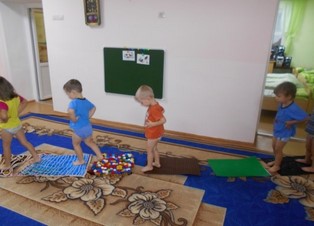 Это очень важно!
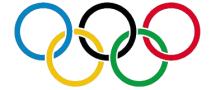 Кварцевание помещений группы
Музыкотерапия.
Проветривание помещения
Соблюдение режима дня.

		Чтоб здоровье сохранить, 		Организм свой укрепить, 		Знает вся моя семья 		Должен быть режим у дня.
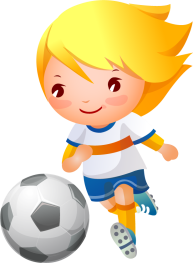 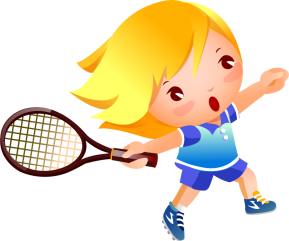 Результаты проекта:-для детей:- У большинства детей сформированы основы гигиенических навыков;- Дети ежедневно слышат информацию о полезной и вредной пищи для здоровья человека (во время завтрака, обеда, полдника), о ценности здоровья (подвижные игры, физминутки, различные виды гимнастик).-для родителей:- Повысили уровень знаний и обогатились опытом о здоровом образе жизни через взаимоотношение  с воспитателями группы.-для педагогов:- Установлены партнерские отношения с семьями детей группы;- Создана атмосфера взаимопонимания, направленная на развитие и укрепление здоровья детей.
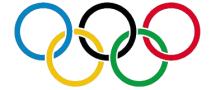 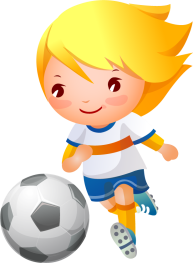 СПАСИБО ЗА 				ВНИМАНИЕ!
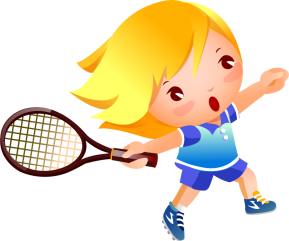